Развитие и поддержка предпринимательства 
в регионе
Рыжонкова Анна Анатольевна,
Директор Тульского областного гарантийного фонда
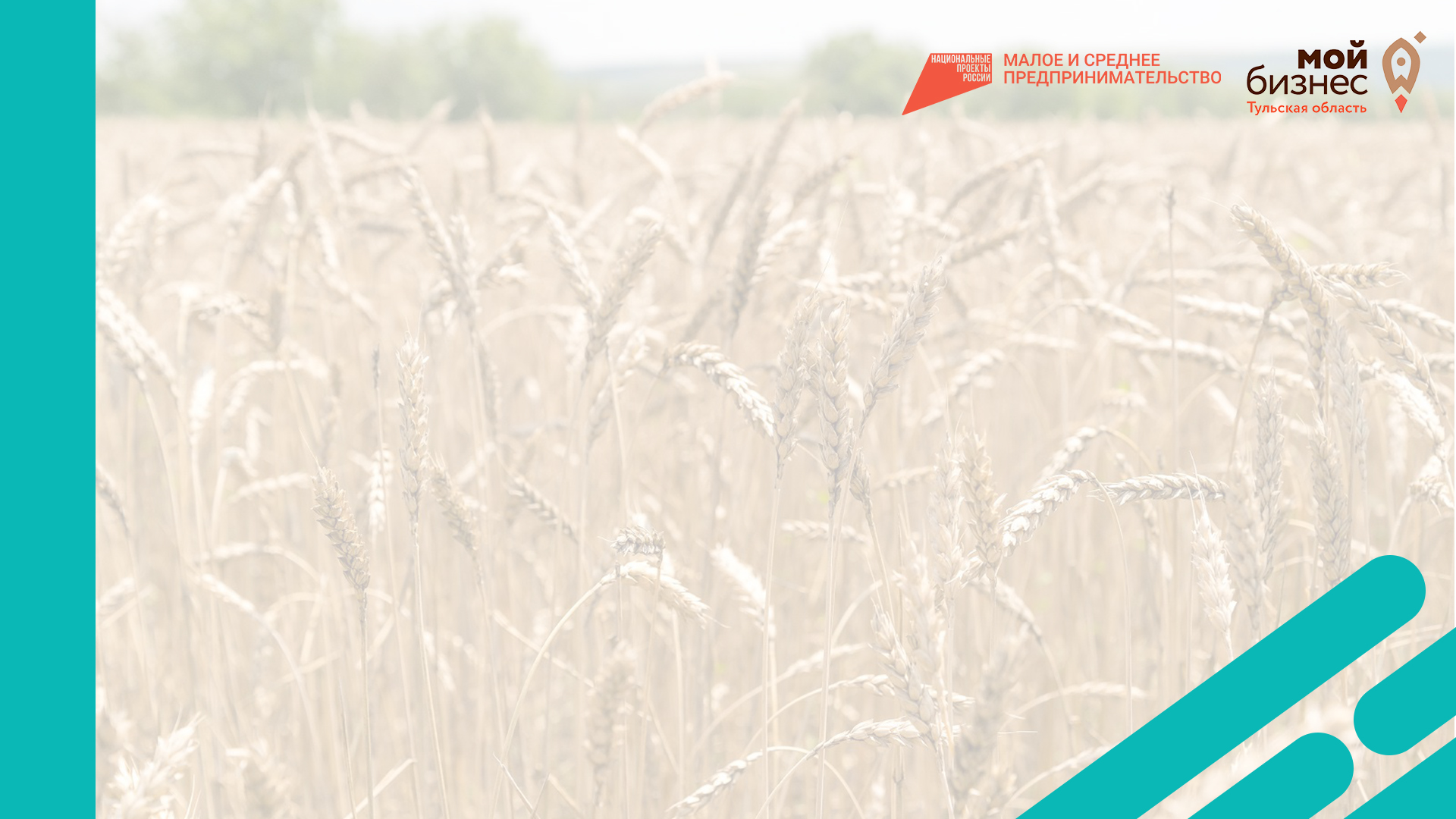 Поддержка самозанятых
ТУЛЬСКИЙ ОБЛАСТНОЙ ГАРАНТИЙНЫЙ ФОНД
Основные параметры гарантийной поддержки ТОГФ
0,5%
ГОДОВЫХ
ДО 
25 МЛН.
РУБ.
3 ГОДА
МАКСИМАЛЬНЫЙ 
РАЗМЕР
ВОЗНАГРАЖДЕНИЕ 
ФОНДУ
МАКСИМАЛЬНЫЙ
СРОК
Поручительство Фонда позволит получить кредит / лизинг в 2 раза больше имеющегося залога
Принятие решения не более 1 рабочего дня (при наличии полного комплекта документов)
Минимальный пакет документов
Минимальная плата за предоставление поручительства
Ваше имущество не обременяется залогом
Экономия на страховании залога
Спасибо за внимание!
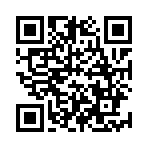 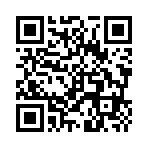 мойбизнестула.рф
Телеграм-чат «Спроси про бизнес»